Making good use of time while staying at home for social distancing
Learning and Teaching Resources for KS1
Together, 
We Fight the Virus!
English Language Education Section
Curriculum Development Institute
Education Bureau
May 2020
1
Situation
COVID-19 is affecting Hong Kong badly. To help fight the virus, Hong Kong people need to reduce social contact and stay at home. Your English teacher, Ms CHAN, would like you to write about making good use of time while staying at home.
2
Part 1
Watch a video clip ‘Together, We Fight the Virus – Social Distancing’ to understand what Hong Kong people can do to reduce social contact. 
 



https://www.youtube.com/watch?v=KRvNk_8Jprk
3
(b) Stay away from    
             crowded _________.
(e) When meeting other people,    
      don’t shake ____________.
(f) Avoid m_____________    gatherings.
Ways to reduce social contact
Avoid social gatherings.
(a) Stay at home.
Part 1
Type the most suitable words taken from the clip.
Drag the pictures to the correct text bubbles.
(c) Work from ________.
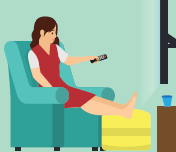 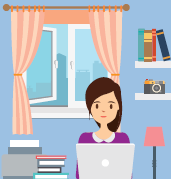 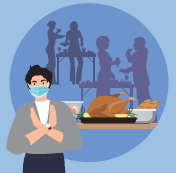 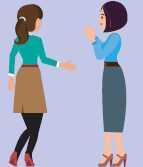 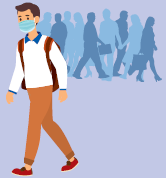 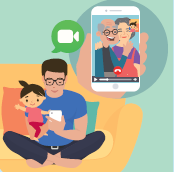 4
(b) Stay away from    
              crowded places.
(e) When meeting other people,    
      don’t shake hands.
(f) Avoid meal  gatherings.
Ways to reduce social contact
Avoid social gatherings.
(a) Stay at home.
Part 1
Type the most suitable words taken from the clip.
Drag the pictures to the correct text bubbles.
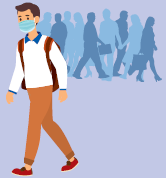 (c) Work from home
      if feasible.
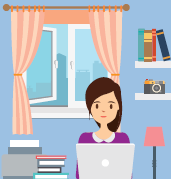 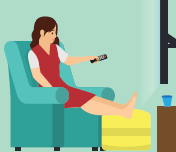 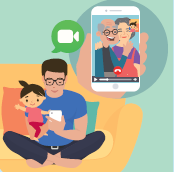 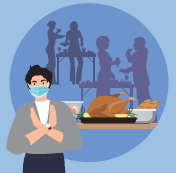 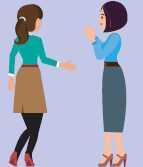 5
(e.g.) _____________
____________________
____________________
Part 2
To prepare for the writing, think of ways to make good use of time while staying at home. Complete the following mind map.
(e.g.) ____________
____________________
____________________
(thing to do) help with housework
(thing to do) do schoolwork
(reason) ____________
____________________
____________________
(reason) interesting, 
learn new things
Making good use of time while staying at home
(e.g.) make my bed, 
fold my clothes
(reason) share the work of my parents
(thing to do)_________
___________________
6
Part 3
Write about making good use of time while staying at home. The tips and the example show you how you can write your paragraph.
Making good use of time while staying at home
e.g. I help with housework while staying at home. I make my bed and fold my clothes. I am happy to do the housework because I can share the work of my parents. 
____________________________________________________________
____________________________________________________________
____________________________________________________________
Also, ________________________________________________________
____________________________________________________________
____________________________________________________________
Tip 3
Use adjectives to describe things and feelings, e.g. ‘interesting’, ‘happy’, ‘excited’.
Tip 1
Write about the things you do, and give examples and reasons.
Tip 2
Use the simple present tense to write about facts.
Tip 4
Use connectives to link ideas and give reasons, e.g. ‘and’, ‘or’, ‘but’, ‘because’
7
Part 4
Complete the self-assessment checklist after writing.
Did I do the following? I… (Please tick “”the box if you did it.)
8
Part 5
Extended activity – Think of an interesting activity for you to do while staying at home, e.g. making a tool to protect family members from coronavirus, setting a quiz about coronavirus to learn more about the virus and fight against it, and sharing a good book/TV programme with your friends.
The tips in the tip boxes and the following links can help you.

(a) Resources about COVID-2019 on the Centre for Health Protection website
https://www.chp.gov.hk/en/resources/464/102466.html

(b) Videos from the Centre for Health Protection 
https://www.youtube.com/c/ChpGovHkChannel
9
Part 5
Extended activity – Think of an interesting activity for you to do while staying at home, e.g. making a tool to protect family members from coronavirus, setting a quiz about coronavirus to learn more about the virus and fight against it, and sharing a good book/TV programme with your friends. Write about the activity in the space provided below.
Tip 1
Write about an interesting activity and give supporting details.
Tip 4
Use adjectives to describe things and feelings, e.g. ‘cute’, ‘enjoyable’, ‘relaxed’.
Tip 2
Use the simple present tense to write about facts.
Tip 5
Use connectives to link ideas and give reasons, e.g. ‘and’, ‘or’, ‘but’, ‘because’.
Tip 3
Use ‘can’ to give suggestions, e.g. ‘I can…’.
Challenge! -- Share what you have written with others. You may a) read the paragraph to your parents; or 
                       b) make a recording of the paragraph and share it with your teachers and friends.
10
Part 6
Complete the self-assessment checklist after writing.
Did I do the following? I… (Please tick “”the box if you did it.)
11
Acknowledgements
 
Information and images / pictures in this set of materials are taken from the following resources from the Centre for Health Protection:
 
Infographics on ‘Reduce social contact to protect yourself and others’
https://www.chp.gov.hk/files/pdf/reduce_social_contact_to_protect_yourself_and_others.pdf
 
Video on ‘Together, We Fight the Virus – Social Distancing’
https://www.youtube.com/watch?v=KRvNk_8Jprk
 
Resources about COVID-2019 on the Centre for Health Protection website
https://www.chp.gov.hk/en/resources/464/102466.html
 
Videos from the Centre for Health Protection 
https://www.youtube.com/c/ChpGovHkChannel
12